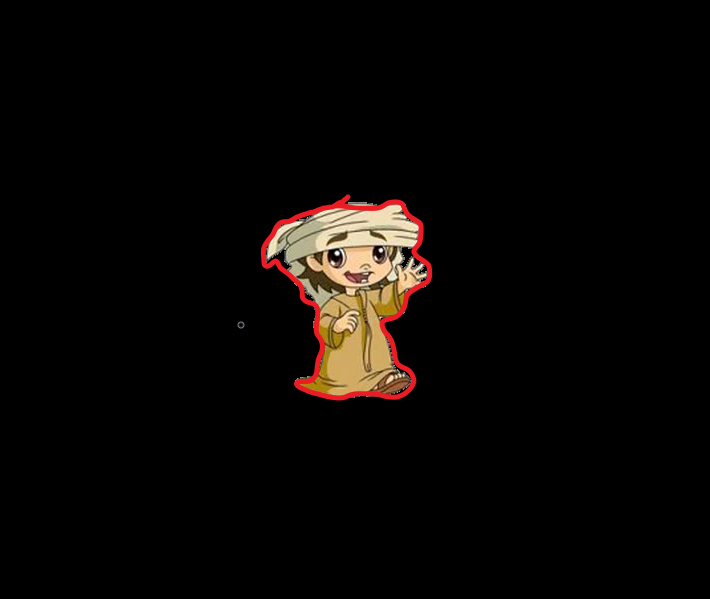 ارتداء الملابس مثل الغترة/ الشيلة دون مساعدة قدر الامكان
مقدم الهدف 
هيفاء خليفة
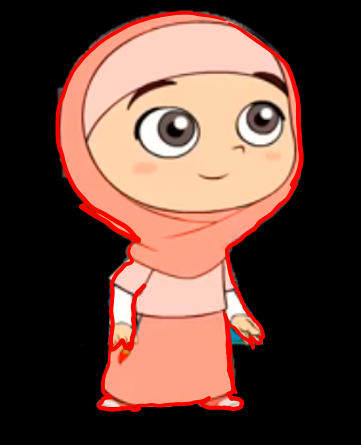 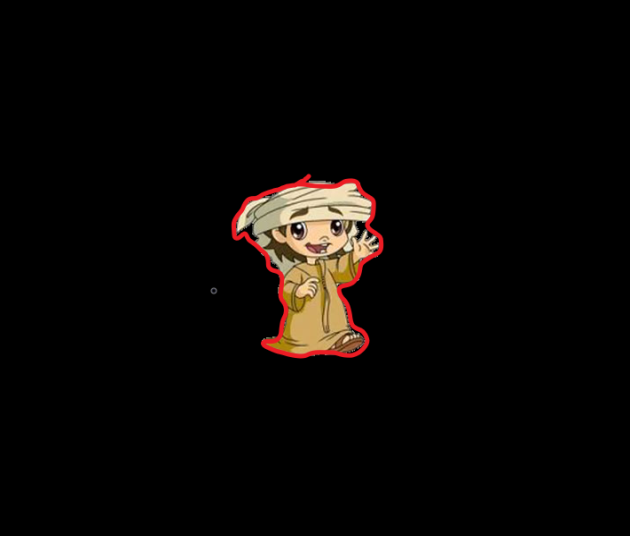 9 February 2021
2
1-
قال المعلم : هند ترتدي شيلة على رأسها
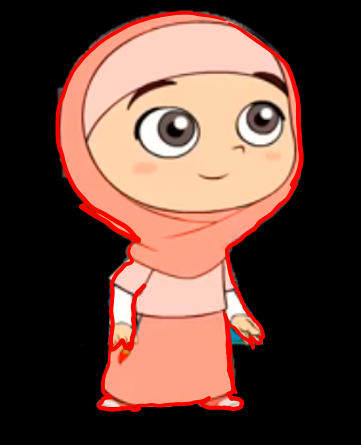 3
2-قال المعلم : راشد يرتدي غترة على رأسه
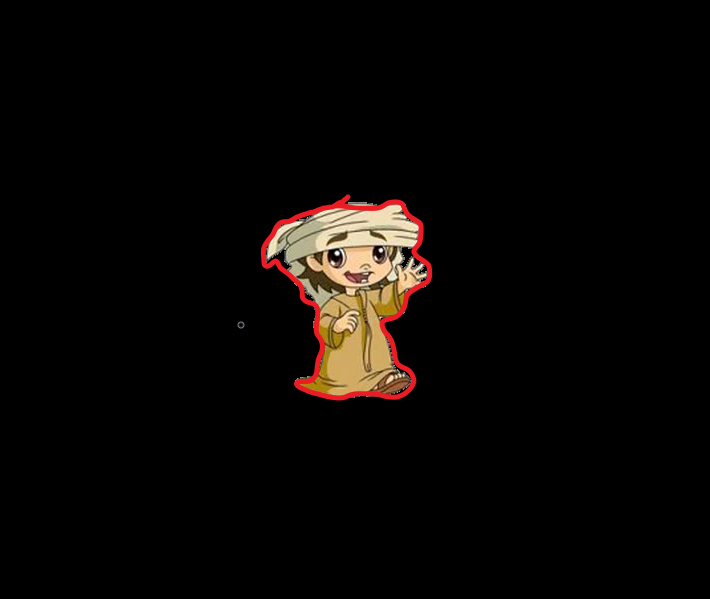 4
9 February 2021
5
1- ان يشير الطالب على مكان وضع الغترة والشيلة
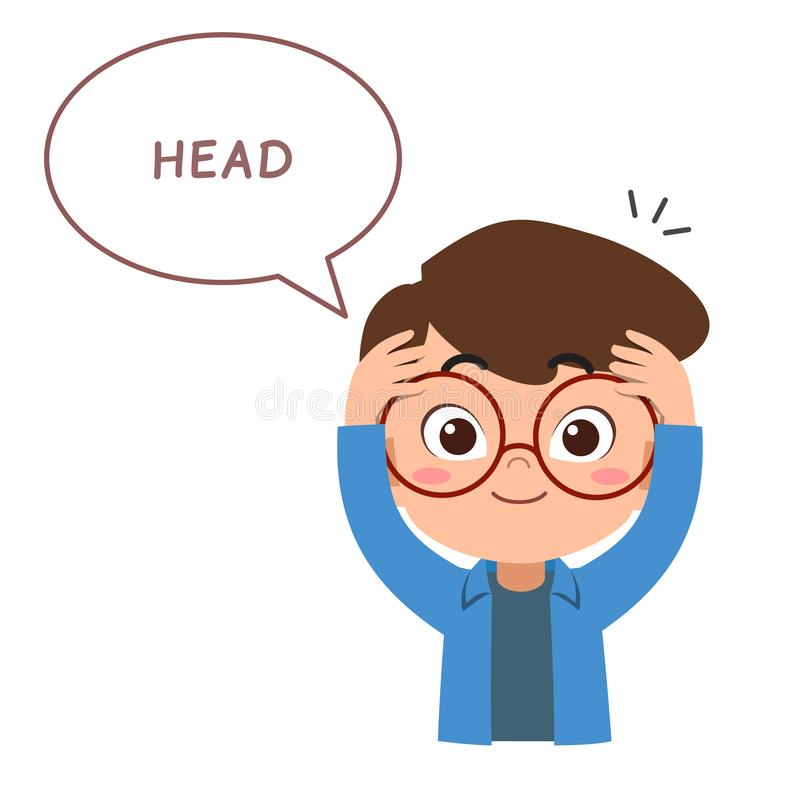 6
2-أن يشير الطالب الى ولد يرتدي الغترة
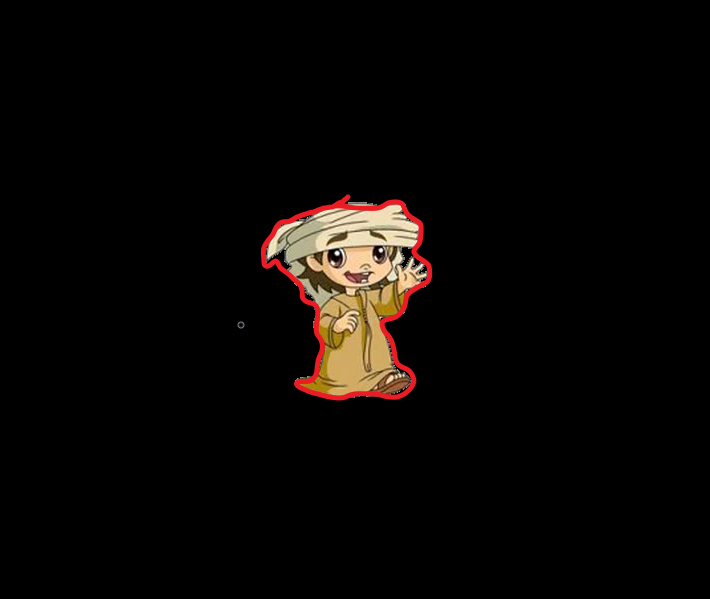 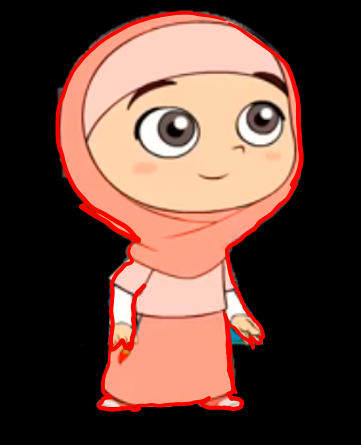 7
2-أن يشير الطالب الى بنت ترتدي الشيلة
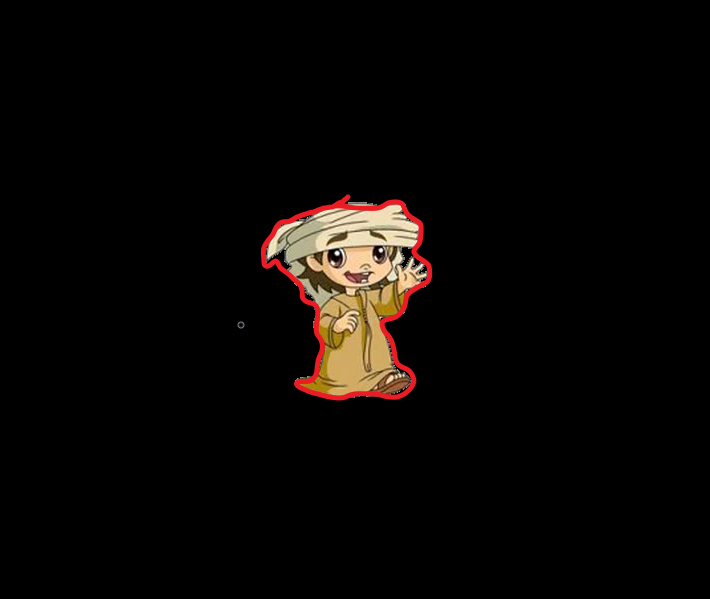 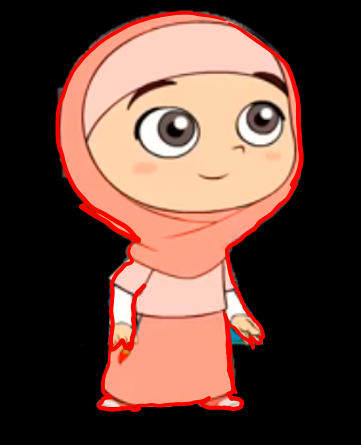 8
9 February 2021
9